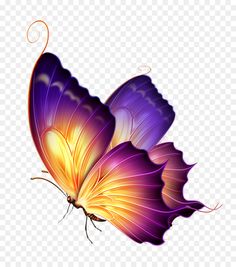 1 БЕРЕЗНЯ – ПОЧАТОК ВЕСНИ
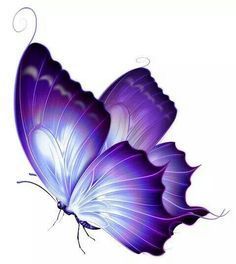 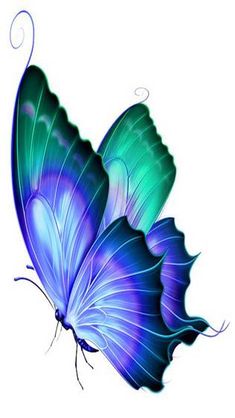 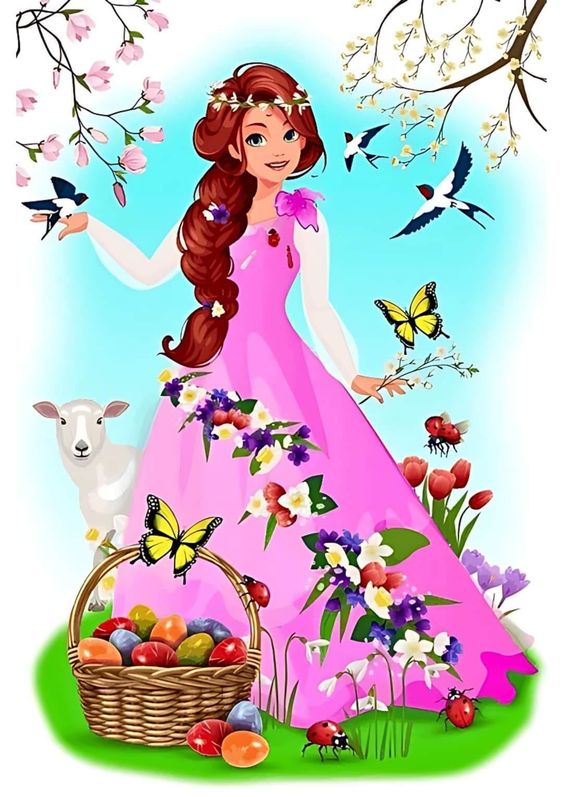 1 БЕРЕЗНЯ – ПОЧАТОК ВЕСНИ
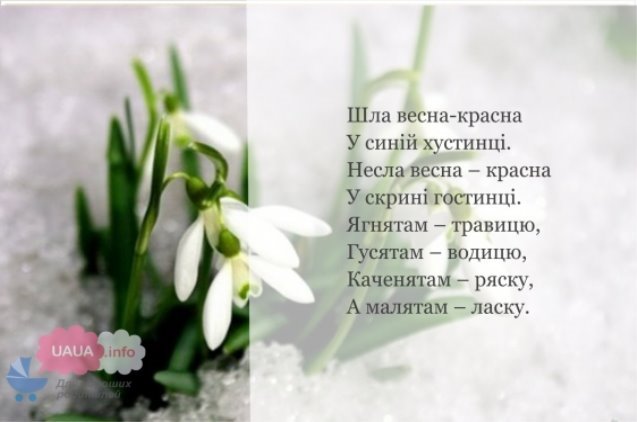 ДІТИ МАЛЮЮТЬ ВЕСНУ
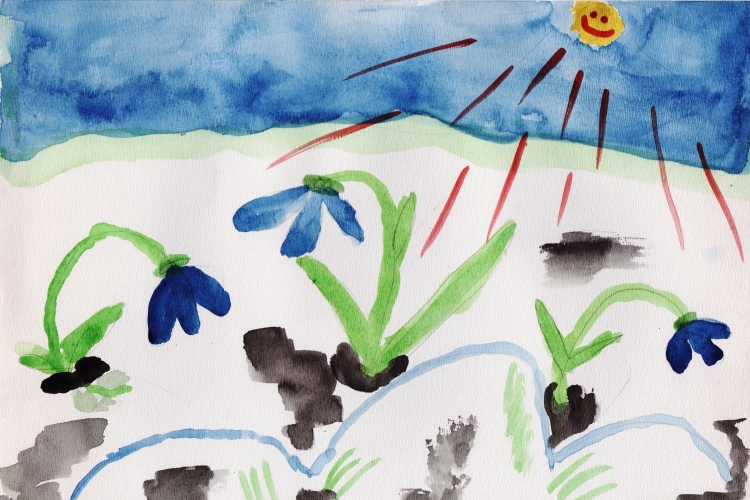 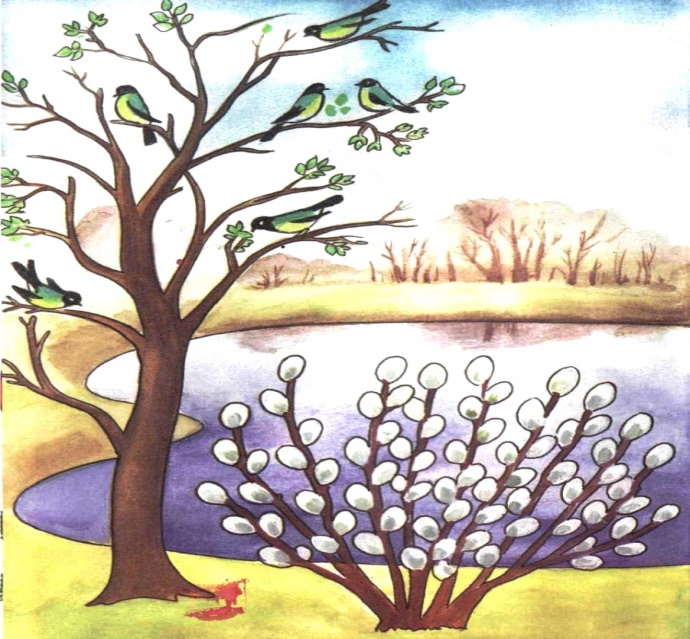 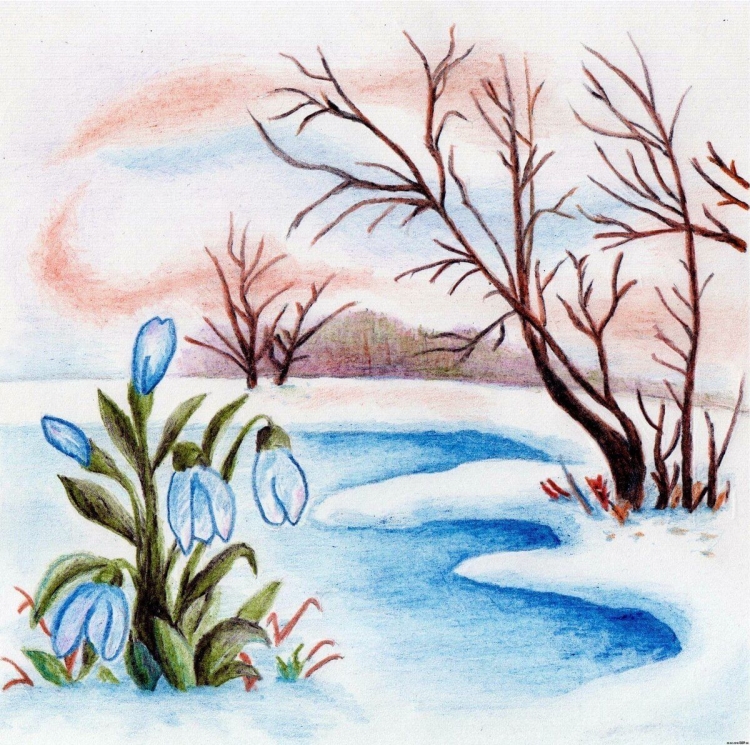 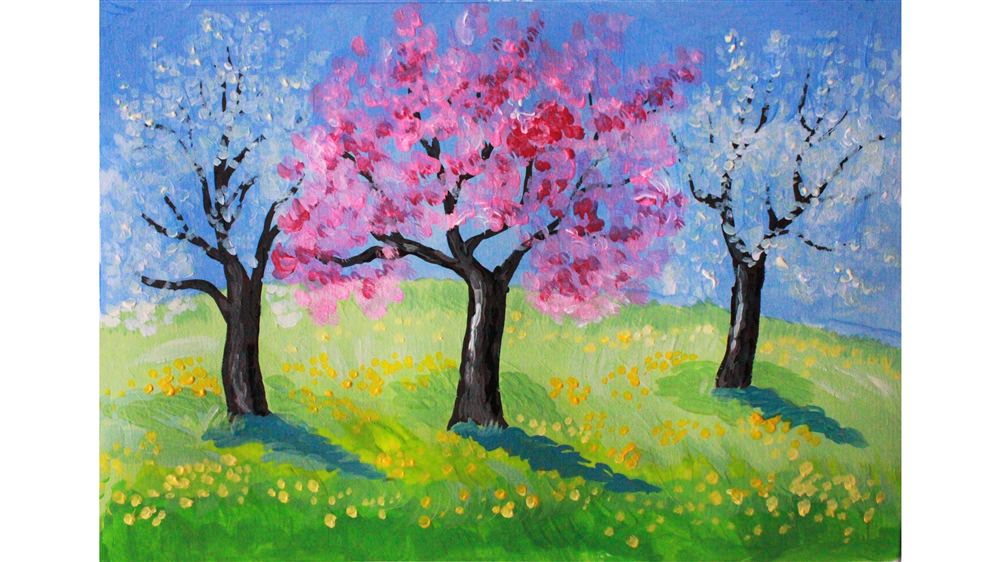 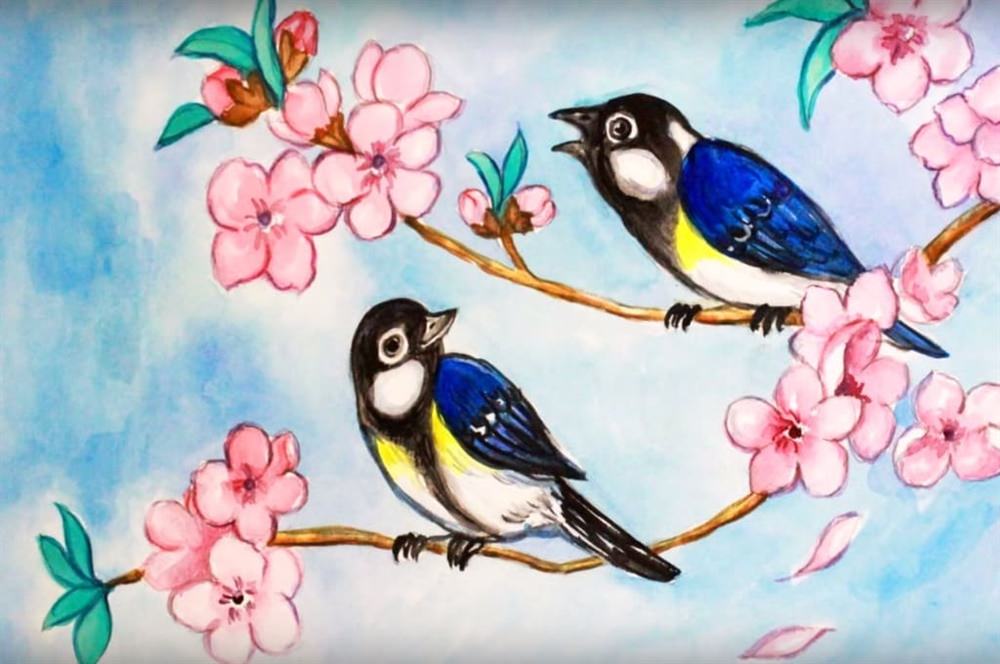 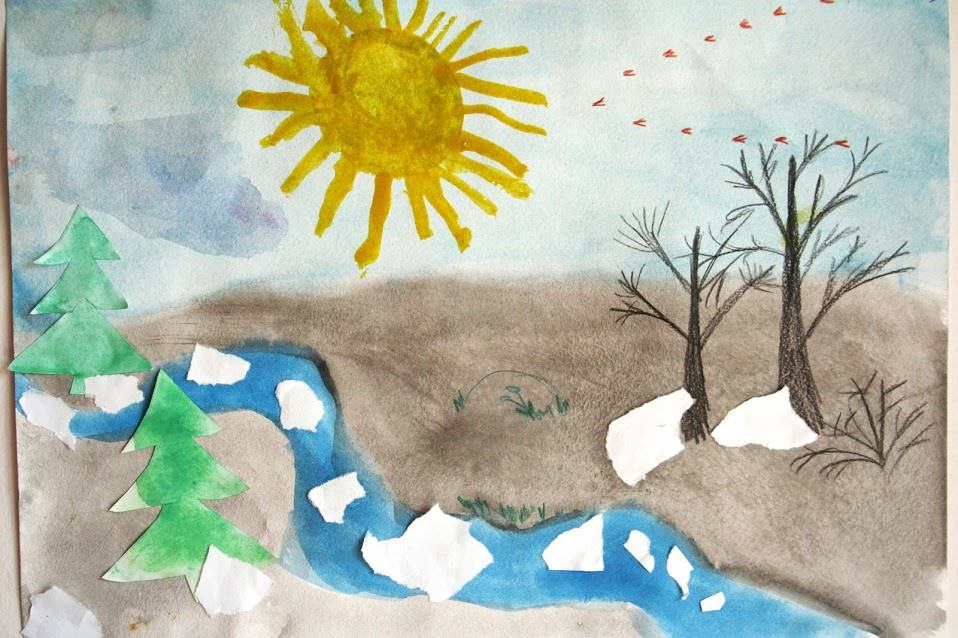 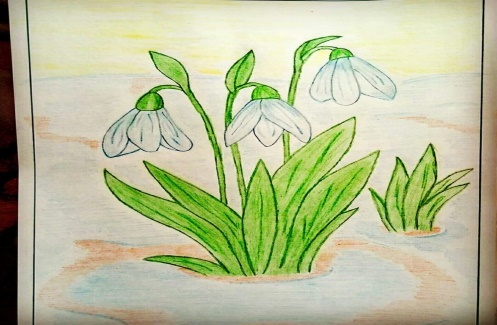